बाल राम कथा - दंडक वन 
(पाठ का सार)
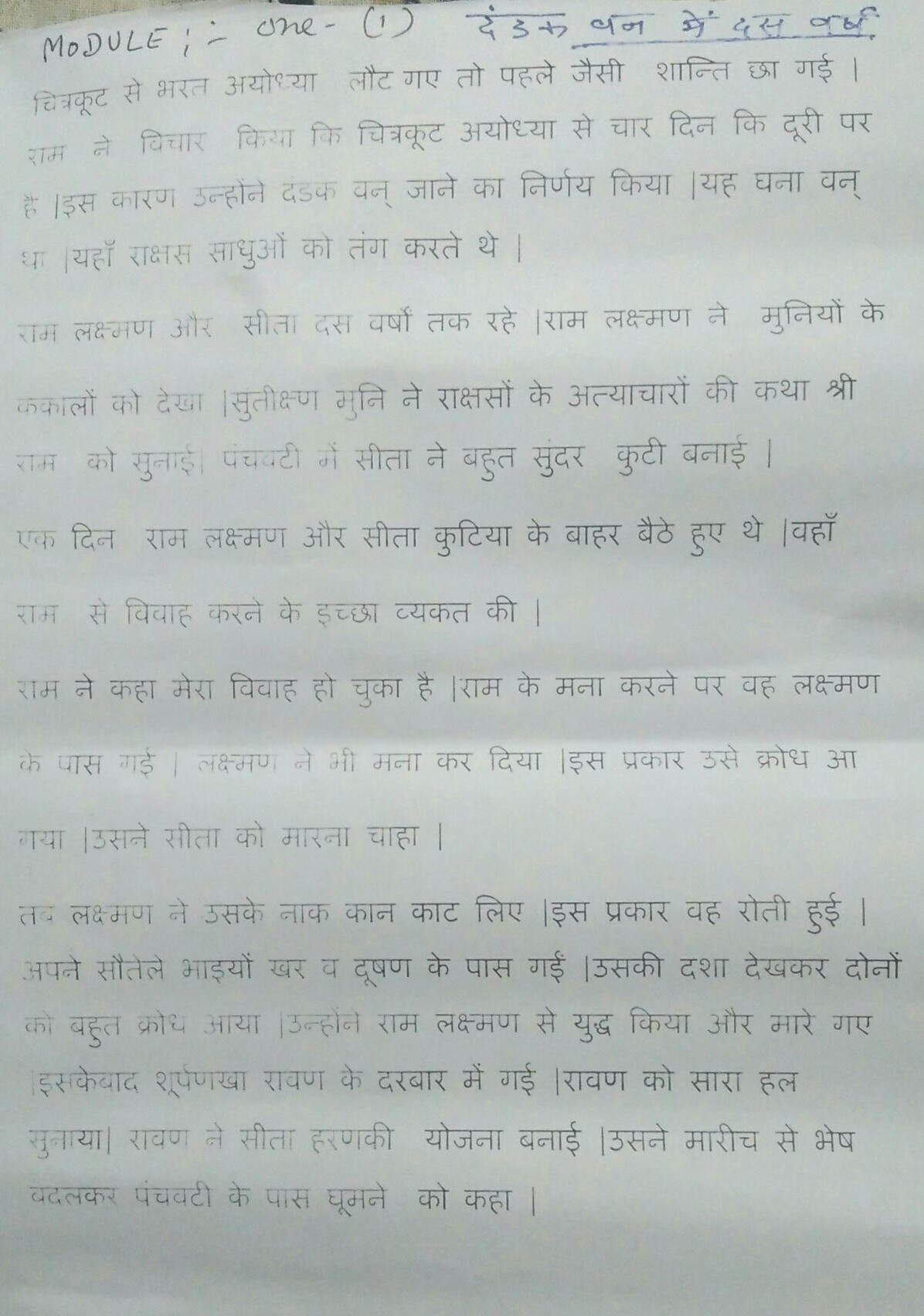